5.4 The Slope FormulaQuiz next class
Objective
Find slope by using the slope formula.
Understand what slope represents in real-world context
Warm Up
Add or subtract.
1. 4 + (–6)                2. –3 + 5
 
3. –7 – 7                   4. 2 – (–1)
Find the x- and y-intercepts.
5. x + 2y = 8         6. 3x + 5y = –15
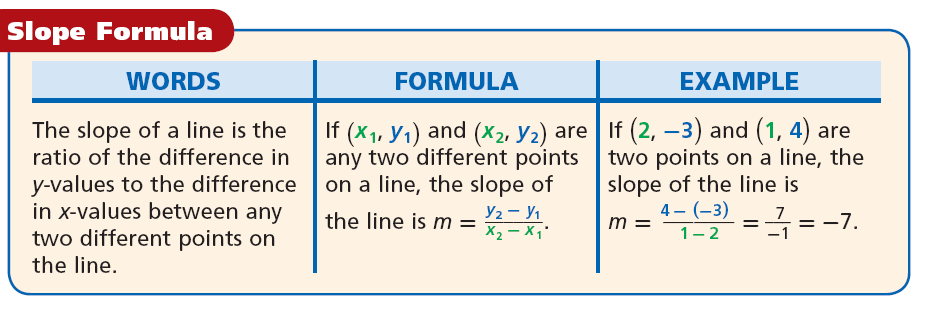 Example 1: Finding Slope by Using the Slope Formula
Find the slope of the line that contains (2, 5) and (8, 1).
Sometimes you are not given two points to use in the formula. You might have to choose two points from a graph or a table.
Example 2A: Finding Slope from Graphs and Tables
The graph shows a linear relationship. Find the slope.
Let (0, 2) be (x1, y1) and (–2, –2) be (x2, y2).
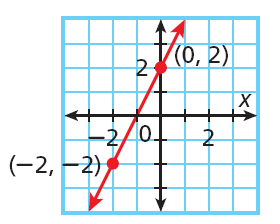 Example 2B: Finding Slope from Graphs and Tables
The table shows a linear relationship. Find the slope.
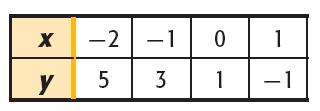 Remember that slope is a rate of change. In real-world problems, finding the slope can give you information about how a quantity is changing.
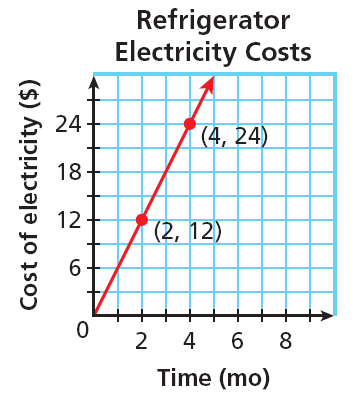 Example 3: Application
The graph shows the average electricity costs (in dollars) for operating a refrigerator for several months. Find the slope of the line. Then tell what the slope represents.
Step 1 Use the slope formula.
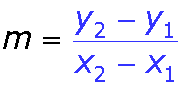 Step 2 Tell what the slope represents.
In this situation y represents __________________and x represents _________
slope represents:
A slope of 6 means:
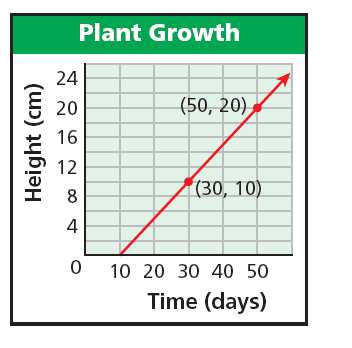 Check It Out! Example 3
The graph shows the height of a plant over a period of days. Find the slope of the line. Then tell what the slope  represents.
Step 1 Use the slope formula.
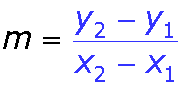 Step 2 Tell what the slope represents.
slope represents:
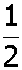 A slope of     mean the plant grows at rate of 1 centimeter every two days.
OR:
Remember, if you know the equation that describes a line, you can find its slope by rearranging the equation in terms of y: y = mx+b
Example 4: Finding Slope from an Equation
Find the slope of the line described by 4x – 2y = 16.